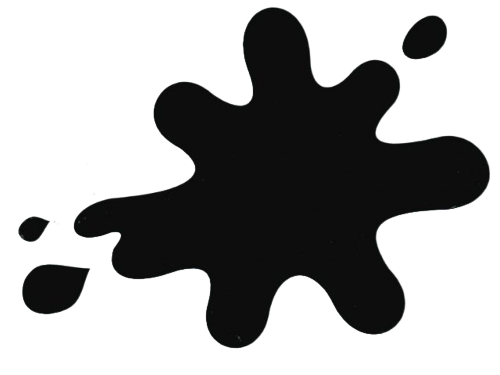 INK 09: Eight things to know about Rotary Fellowships
{01} What Are Fellowships?
Rotary Fellowships are a friendly association...particularly with others who share your interests.
{02} When Did Fellowships Begin?
The first rotary Fellowship was formed in 1928 when Rotarians interested in Esperanto joined together in a fellowship
{03} What Is The Situation Today?
Today there are about 60 different world wide fellowships in operation. 
There are about 35,000 Rotarians world wide who are members of a formal fellowship
{04} Examples of Fellowships
Amateur Radio
Beer Drinkers
Cruising
Dog Lovers
Fine Arts and Antiques 
Flying
Home Exchange
Magicians
Physicians
Wine Lovers 
Rotary Means Business (Formed in 2016, 300 members in 27 chapters) 
Rotary Global History
{05} How to Join
Fellowships are open to all Rotarians...although some qualifications apply for some fellowships 
Information is available on the internet - including publications of fellowships
Type “Rotary Fellowships” into Google
{06} Are There Rules?
Each Fellowship sets its own rules...they are an association of like minded people
{07} Fellowships in our Club
In our Club there have been two fellowships which are popular: The Fellowship of Cricketing Rotarians, and the Recreational Vehicle Fellowship and at least three members of our Club participate.
{08} Why Join?
Advantages accrue to Rotary and to the members...
Rotary thrives with happy Rotarians 
A way to develop and share your interest
A way to find new friends 
New stimulus for travel locally and overseas
Possible business & professional contacts
Thank You